Beyond OA: Additional methods for enhanced exposureNMU Open Access Seminar30 October 2018NMUPort Elizabeth
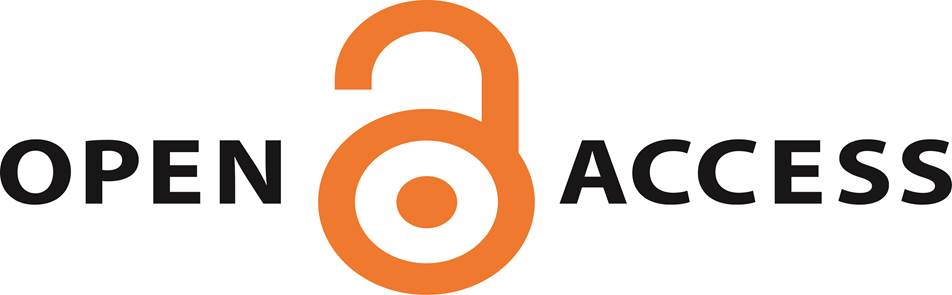 Wynand van der Walt
Head Librarian: Technical Services
Rhodes University
Content
Linked Data Records
MODS Linked Data records
Wikipedia & Blogs
Tips and Tools
Rhodes University/ Department / Unit / Document / Date
Semantic Web
Vision:
To provide information in a machine-interpretable format
In order to enable intelligent agents to act on our behalf through interpretation of the relationships between objects
The semantic web
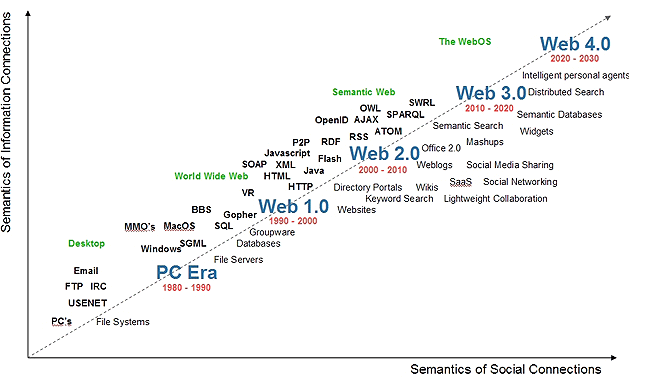 Reflect
Linked Data in Context of Knowledge Engineering in relation to the Semantic Web
Data Collation
Data Visibility
Data Accessibility (Expression)
Data Diffusion
Data Integration
Data Interoperability
Data Use/Re-use
Linked Data
Linked Data Records are:
‘Set of best practices for the publication of data on the web’ (Van Hooland & Verborgh 2014)
Certain relationships are established and expressed through identifiers
Aim to link all metadata fields in a meaningful manner
MODS Linked Data Records
Fields in MODS Data Linked Records:
Creator
Creator type
Role Term
Contribution type
Genre
Language
Subject
MODS Linked Data Records
Creator
Authority – ORCiD if not Library of Congress Name Authority File (LCNAF)
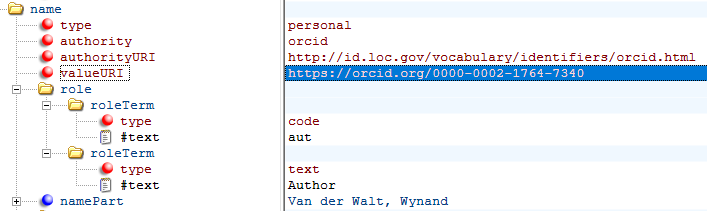 MODS Linked Data Records
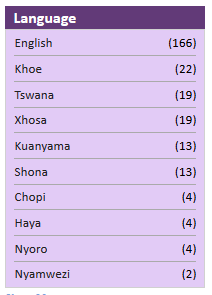 Language
Authority – ISO 639 Series
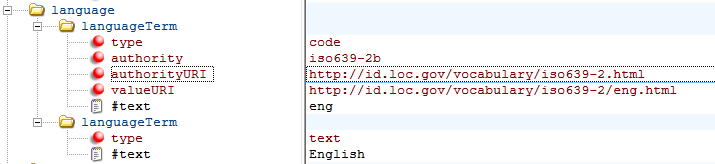 Wikipedia & Blogs
Wikipedia & Blogs
Key role changes?
Subject specialists
Metadata specialists
Repository managers
Systems Librarians
Editors
Authors
Publishers
Etc.
Knowledge Engineers
Thank you!



Wynand van der Walt
w.vanderwalt@ru.ac.za